OFFICE 365
OFFICE 365
OFFICE 365
OFFICE 365
OFFICE 365
OFFICE 365
OFFICE 365
OFFICE 365
OFFICE 365
OFFICE 365
OFFICE 365
OFFICE 365
OFFICE 365
OFFICE 365
OFFICE 365
OFFICE 365
OFFICE 365
OFFICE 365
OFFICE 365
OFFICE 365
OFFICE 365
OFFICE 365
OFFICE 365
OFFICE 365
ACID DESIGN
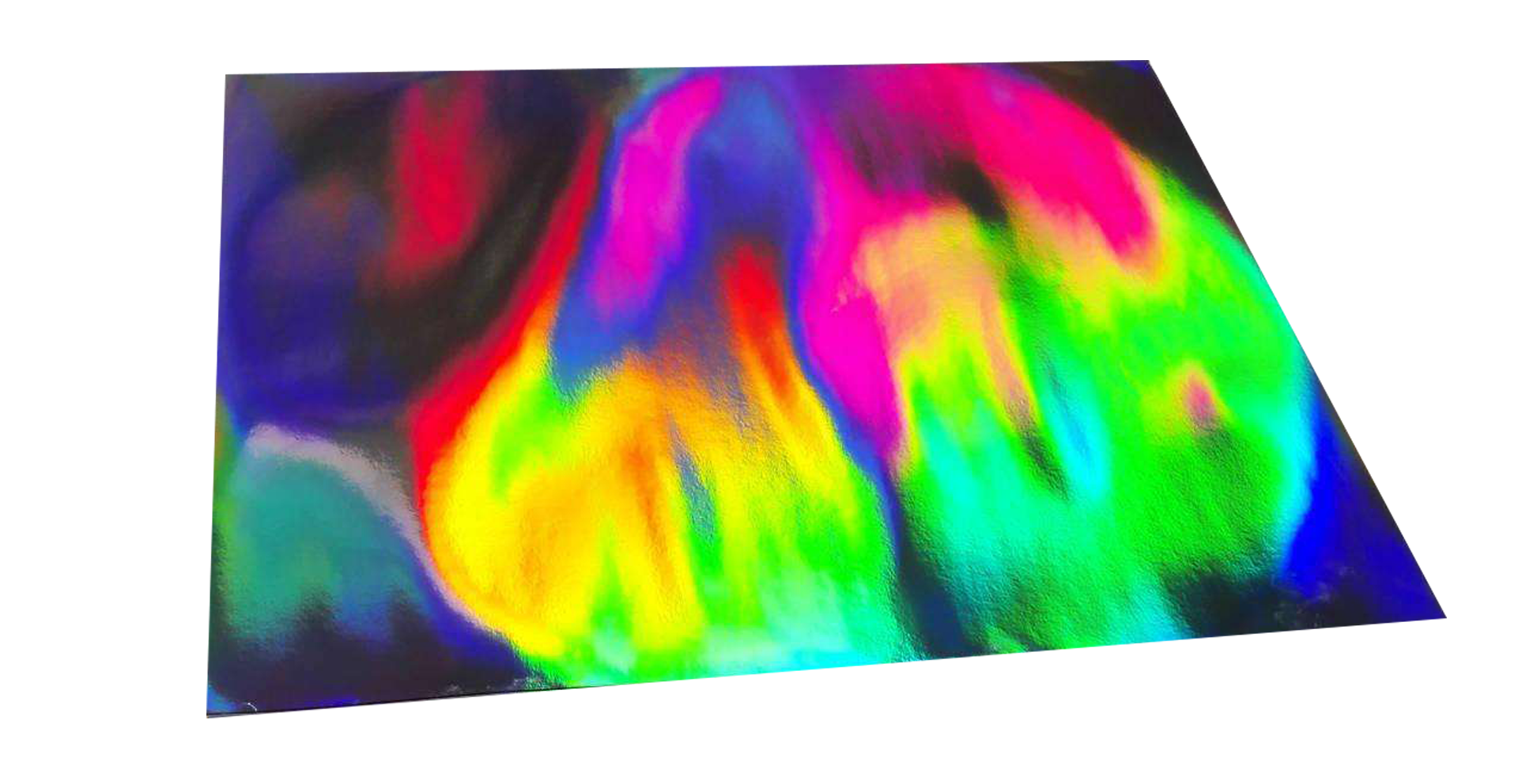 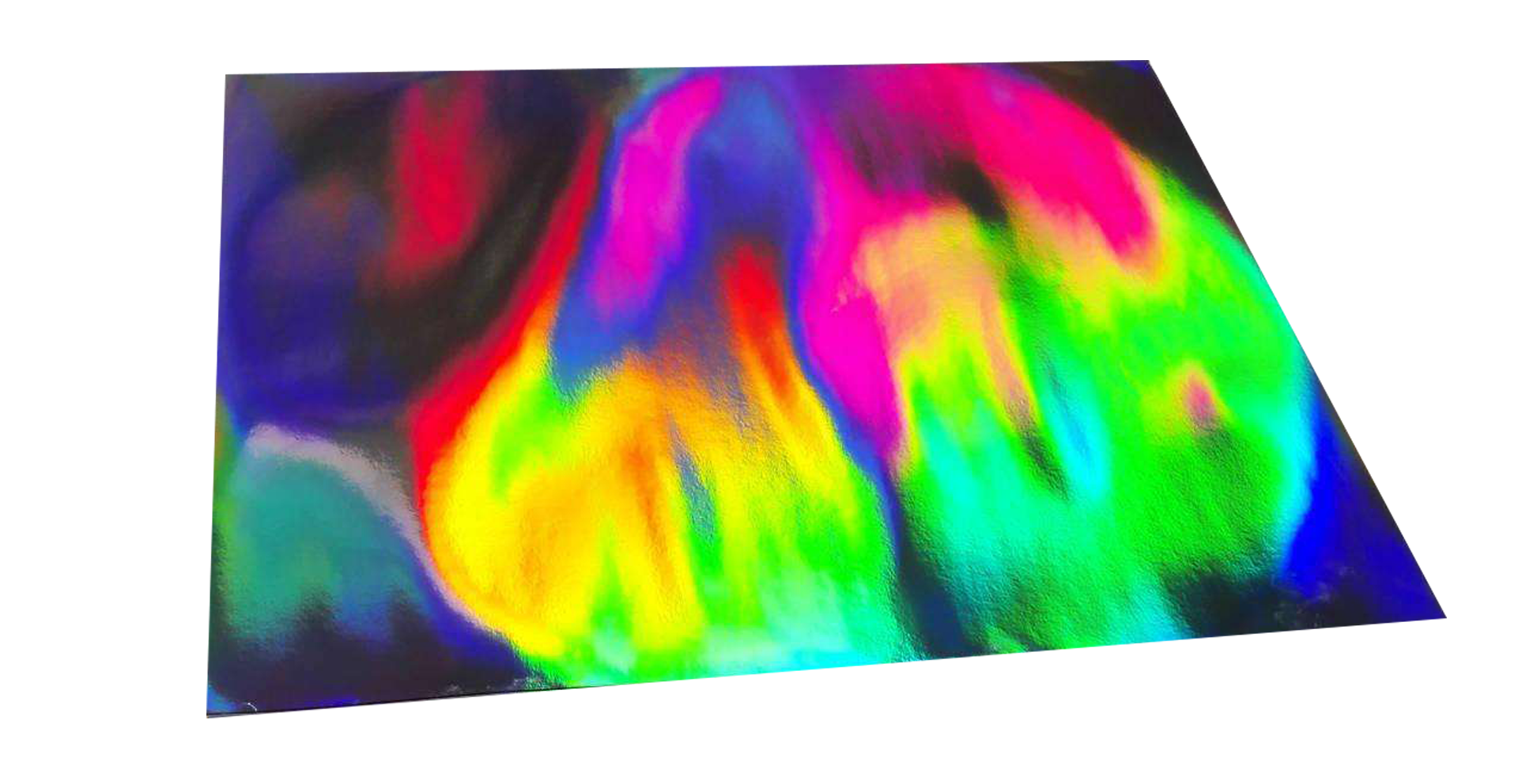 酸性风通用模板
酸性风通用模板
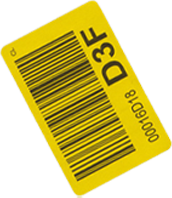 汇报人：XXX   20XX.XX.XX
ACID DESIGN  ACID DESIGN
ACID DESIGN  ACID DESIGN
酸性设计
ACID DESIGN
OFFICE 365
OFFICE 365
OFFICE 365
OFFICE 365
OFFICE 365
OFFICE 365
OFFICE 365
OFFICE 365
OFFICE 365
OFFICE 365
OFFICE 365
OFFICE 365
OFFICE 365
OFFICE 365
OFFICE 365
OFFICE 365
OFFICE 365
OFFICE 365
OFFICE 365
OFFICE 365
OFFICE 365
OFFICE 365
OFFICE 365
OFFICE 365
目 录
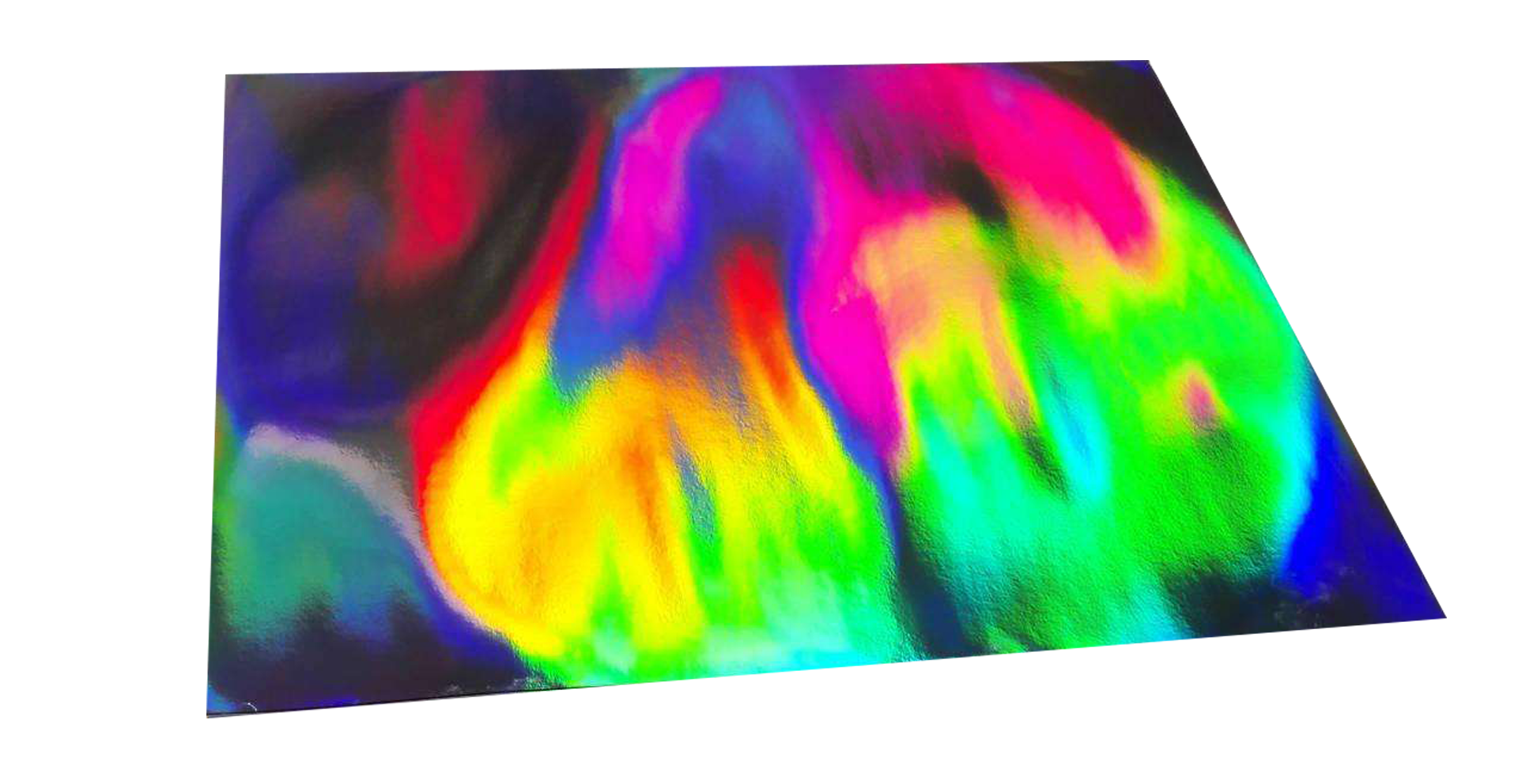 风格介绍
设计理念
使用场景
设计规范
风格介绍
设计理念
使用场景
设计规范
ACID DESIGN  ACID DESIGN
ACID DESIGN  ACID DESIGN
酸性设计
ACID DESIGN
OFFICE 365
OFFICE 365
OFFICE 365
OFFICE 365
OFFICE 365
OFFICE 365
OFFICE 365
OFFICE 365
OFFICE 365
OFFICE 365
OFFICE 365
OFFICE 365
OFFICE 365
OFFICE 365
OFFICE 365
OFFICE 365
OFFICE 365
OFFICE 365
OFFICE 365
OFFICE 365
OFFICE 365
OFFICE 365
OFFICE 365
OFFICE 365
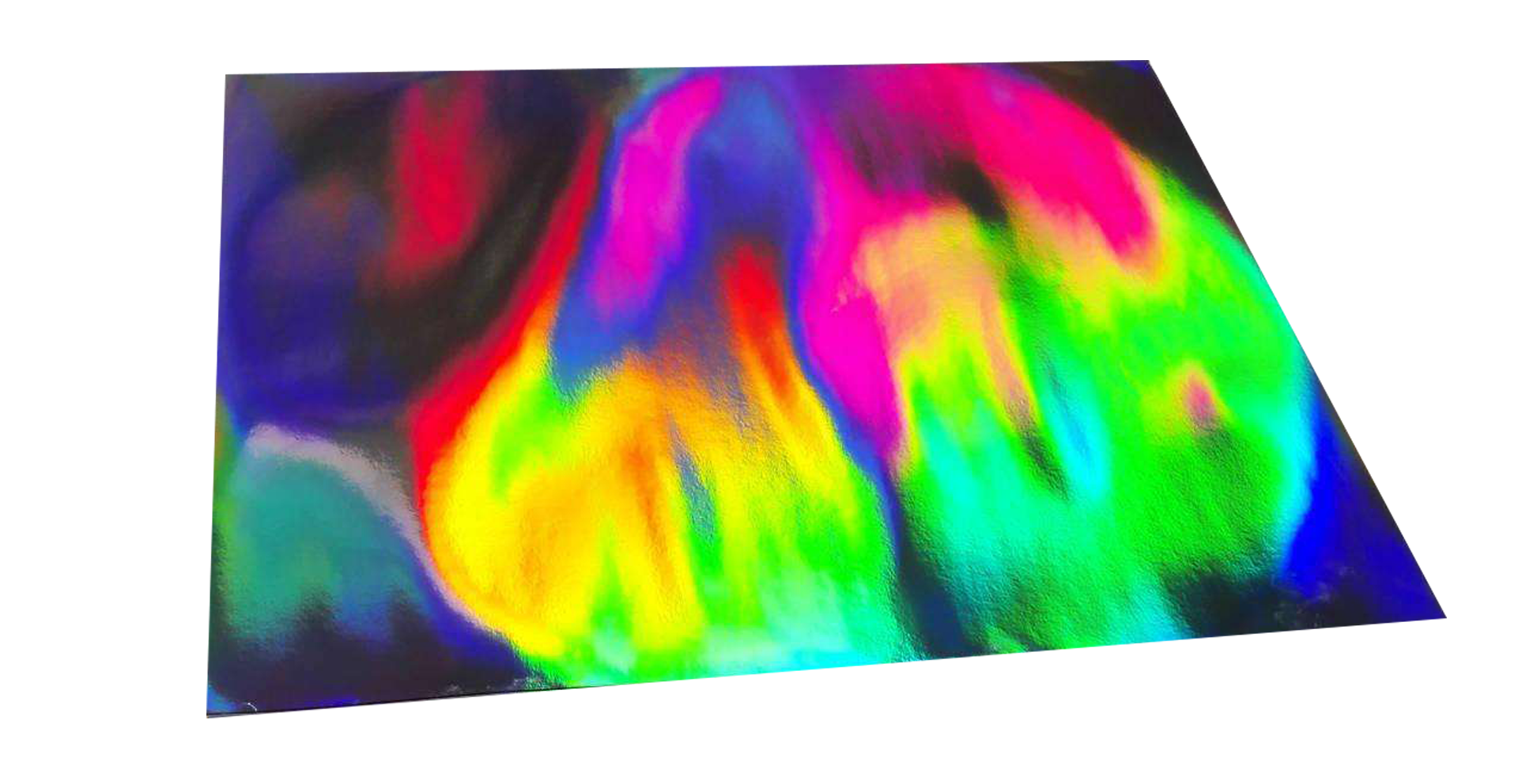 PART ONE
风格介绍
风格介绍
ACID DESIGN  ACID DESIGN
ACID DESIGN  ACID DESIGN
酸性设计
ACID DESIGN
OFFICE 365
OFFICE 365
OFFICE 365
OFFICE 365
OFFICE 365
OFFICE 365
OFFICE 365
OFFICE 365
OFFICE 365
OFFICE 365
OFFICE 365
OFFICE 365
OFFICE 365
OFFICE 365
OFFICE 365
OFFICE 365
OFFICE 365
OFFICE 365
OFFICE 365
OFFICE 365
OFFICE 365
OFFICE 365
OFFICE 365
OFFICE 365
酸性设计
ACID DESIGN
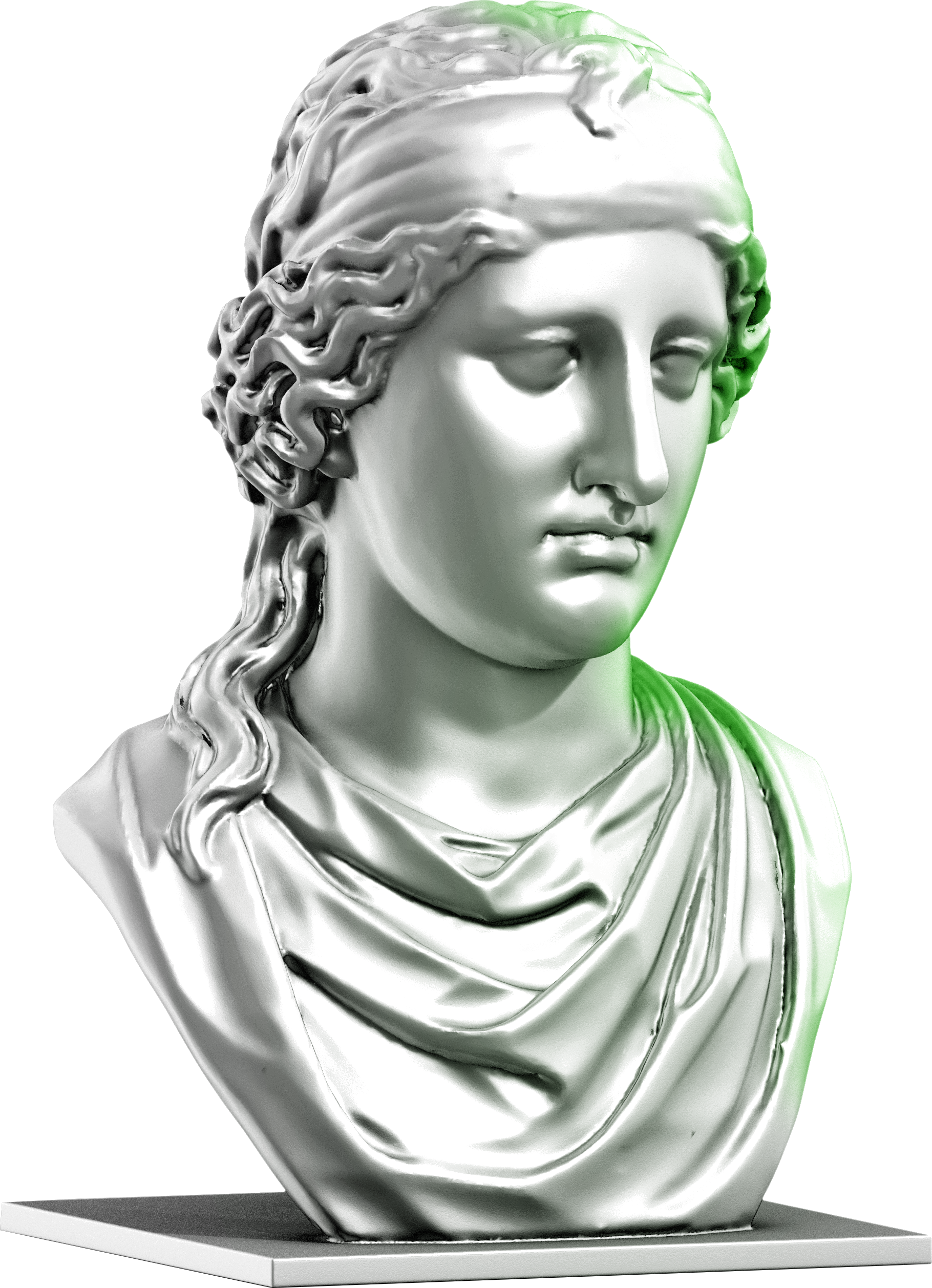 在此输入有关此类产品介绍的说明，以便于观众更好的理解输入文字时可以直接复制粘贴
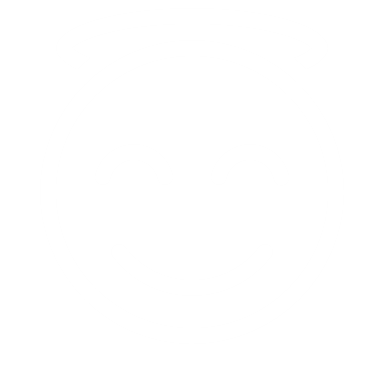 Enter a description of this product description here for better understanding by the audience
在此输入有关此类产品介绍的说明，以便于观众更好的理解输入文字时可以直接复制粘贴
ACID      
DESIGN
Enter a description of this product description here for better understanding by the audience
OFFICE 365
OFFICE 365
OFFICE 365
OFFICE 365
OFFICE 365
OFFICE 365
OFFICE 365
OFFICE 365
OFFICE 365
OFFICE 365
OFFICE 365
OFFICE 365
OFFICE 365
OFFICE 365
OFFICE 365
OFFICE 365
OFFICE 365
OFFICE 365
OFFICE 365
OFFICE 365
OFFICE 365
OFFICE 365
OFFICE 365
OFFICE 365
酸性设计
ACID DESIGN
在此输入有关此类产品介绍的说明，以便于观众更好的理解输入文字时可以直接复制粘贴
在此输入有关此类产品介绍的说明，以便于观众更好的理解输入文字时可以直接复制粘贴
在此输入有关此类产品介绍的说明，以便于观众更好的理解输入文字时可以直接复制粘贴
Enter a description of this product description here for better understanding by the audience
Enter a description of this product description here for better understanding by the audience
Enter a description of this product description here for better understanding by the audience
酸性设计
酸性设计
酸性设计
ACID DESIGN
ACID DESIGN
ACID DESIGN
OFFICE 365
OFFICE 365
OFFICE 365
OFFICE 365
OFFICE 365
OFFICE 365
OFFICE 365
OFFICE 365
OFFICE 365
OFFICE 365
OFFICE 365
OFFICE 365
OFFICE 365
OFFICE 365
OFFICE 365
OFFICE 365
OFFICE 365
OFFICE 365
OFFICE 365
OFFICE 365
OFFICE 365
OFFICE 365
OFFICE 365
OFFICE 365
酸性设计
ACID DESIGN
输入标题
输入标题
在此输入有关说明，以便于观众更好的理解，输入文字时可以直接复制
在此输入有关说明，以便于观众更好的理解，输入文字时可以直接复制
输入标题
输入标题
在此输入有关说明，以便于观众更好的理解，输入文字时可以直接复制
在此输入有关说明，以便于观众更好的理解，输入文字时可以直接复制
OFFICE 365
OFFICE 365
OFFICE 365
OFFICE 365
OFFICE 365
OFFICE 365
OFFICE 365
OFFICE 365
OFFICE 365
OFFICE 365
OFFICE 365
OFFICE 365
OFFICE 365
OFFICE 365
OFFICE 365
OFFICE 365
OFFICE 365
OFFICE 365
OFFICE 365
OFFICE 365
OFFICE 365
OFFICE 365
OFFICE 365
OFFICE 365
酸性设计
ACID DESIGN
请在此处输入标题
请在此处输入标题
在此输入有关说明，以便于观众更好的理解，输入文字时可以直接复制
在此输入有关说明，以便于观众更好的理解，输入文字时可以直接复制
在此输入有关说明输入时可以直接复制
在此输入有关说明输入时可以直接复制
在此输入有关说明输入时可以直接复制
在此输入有关说明输入时可以直接复制
在此输入有关说明输入时可以直接复制
在此输入有关说明输入时可以直接复制
OFFICE 365
OFFICE 365
OFFICE 365
OFFICE 365
OFFICE 365
OFFICE 365
OFFICE 365
OFFICE 365
OFFICE 365
OFFICE 365
OFFICE 365
OFFICE 365
OFFICE 365
OFFICE 365
OFFICE 365
OFFICE 365
OFFICE 365
OFFICE 365
OFFICE 365
OFFICE 365
OFFICE 365
OFFICE 365
OFFICE 365
OFFICE 365
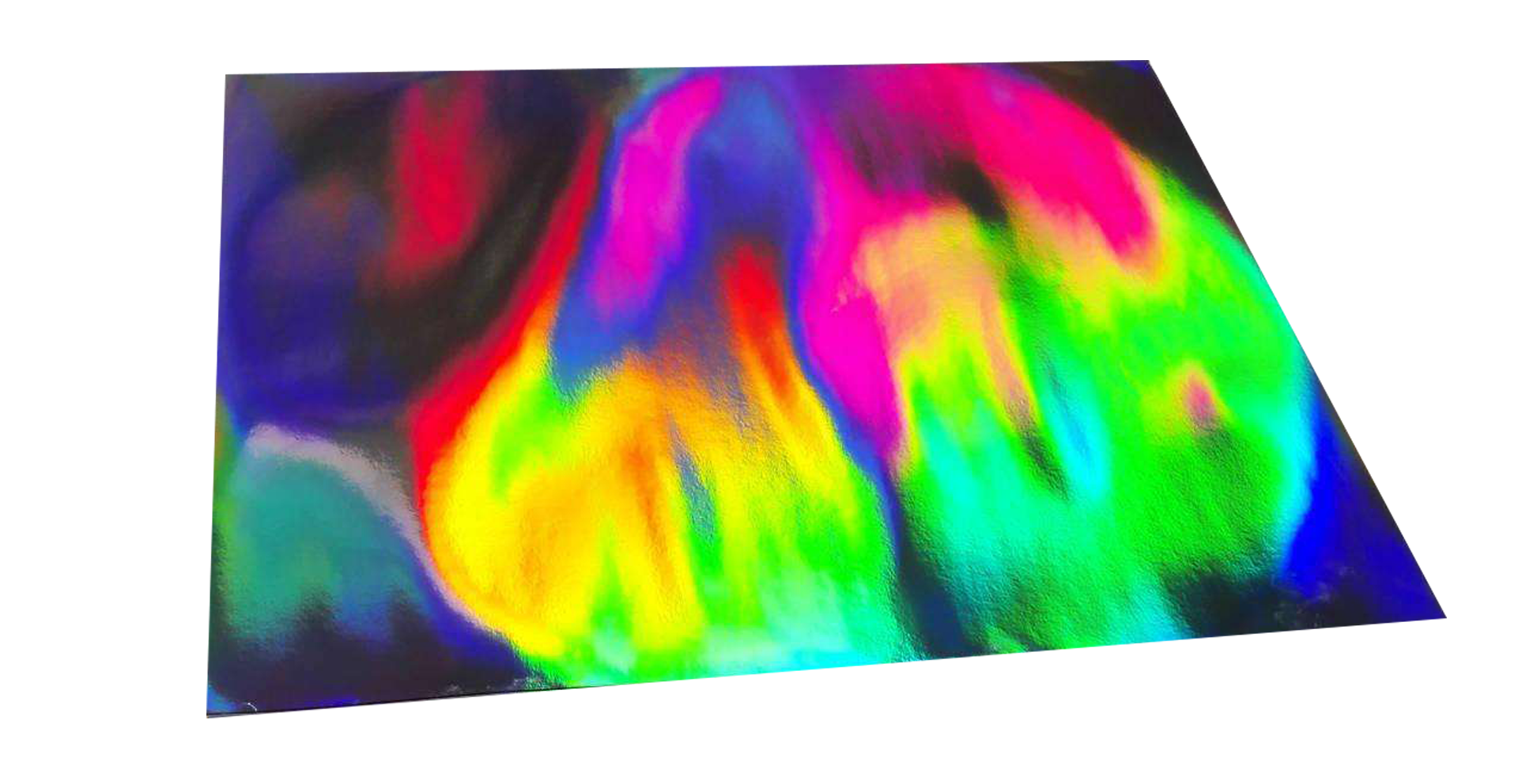 PART TWO
设计理念
设计理念
ACID DESIGN  ACID DESIGN
ACID DESIGN  ACID DESIGN
酸性设计
ACID DESIGN
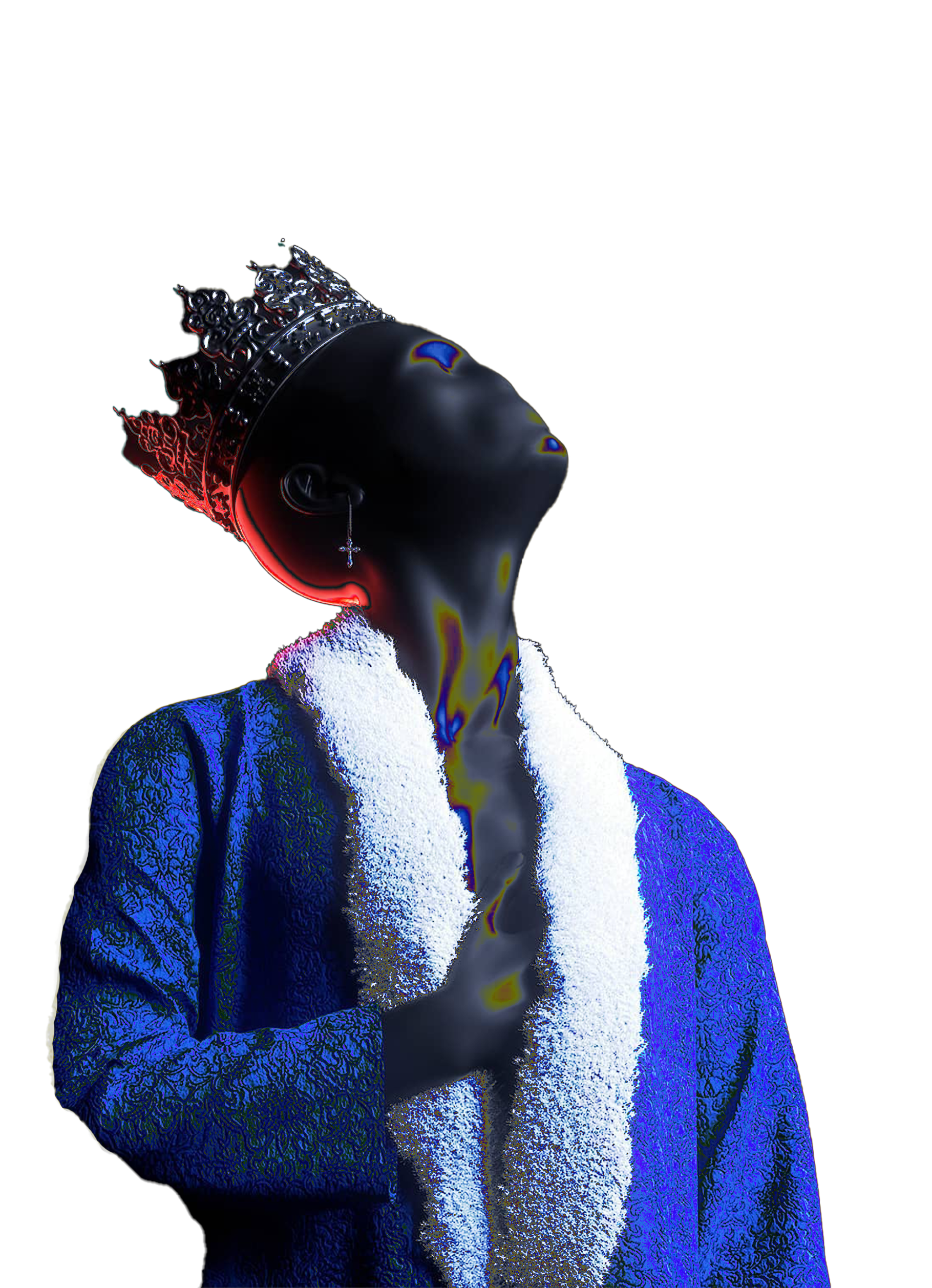 OFFICE 365
OFFICE 365
OFFICE 365
OFFICE 365
OFFICE 365
OFFICE 365
OFFICE 365
OFFICE 365
OFFICE 365
OFFICE 365
OFFICE 365
OFFICE 365
OFFICE 365
OFFICE 365
OFFICE 365
OFFICE 365
OFFICE 365
OFFICE 365
OFFICE 365
OFFICE 365
OFFICE 365
OFFICE 365
OFFICE 365
OFFICE 365
OFFICE 365
OFFICE 365
OFFICE 365
OFFICE 365
OFFICE 365
OFFICE 365
OFFICE 365
OFFICE 365
酸性设计
ACID DESIGN
XXX-个人简历
XXX-个人简历
个人介绍
OFFICE 365
OFFICE 365
酸性设计
OFFICE 365
OFFICE 365
ACID DESIGN
OFFICE 365
OFFICE 365
在此输入有关个人介绍说明以便于观众更好理解
OFFICE 365
OFFICE 365
在此输入有关个人介绍说明以便于观众更好理解
OFFICE 365
OFFICE 365
OFFICE 365
OFFICE 365
OFFICE 365
OFFICE 365
OFFICE 365
OFFICE 365
OFFICE 365
OFFICE 365
OFFICE 365
OFFICE 365
OFFICE 365
OFFICE 365
OFFICE 365
OFFICE 365
OFFICE 365
OFFICE 365
OFFICE 365
OFFICE 365
OFFICE 365
OFFICE 365
OFFICE 365
OFFICE 365
酸性设计
ACID DESIGN
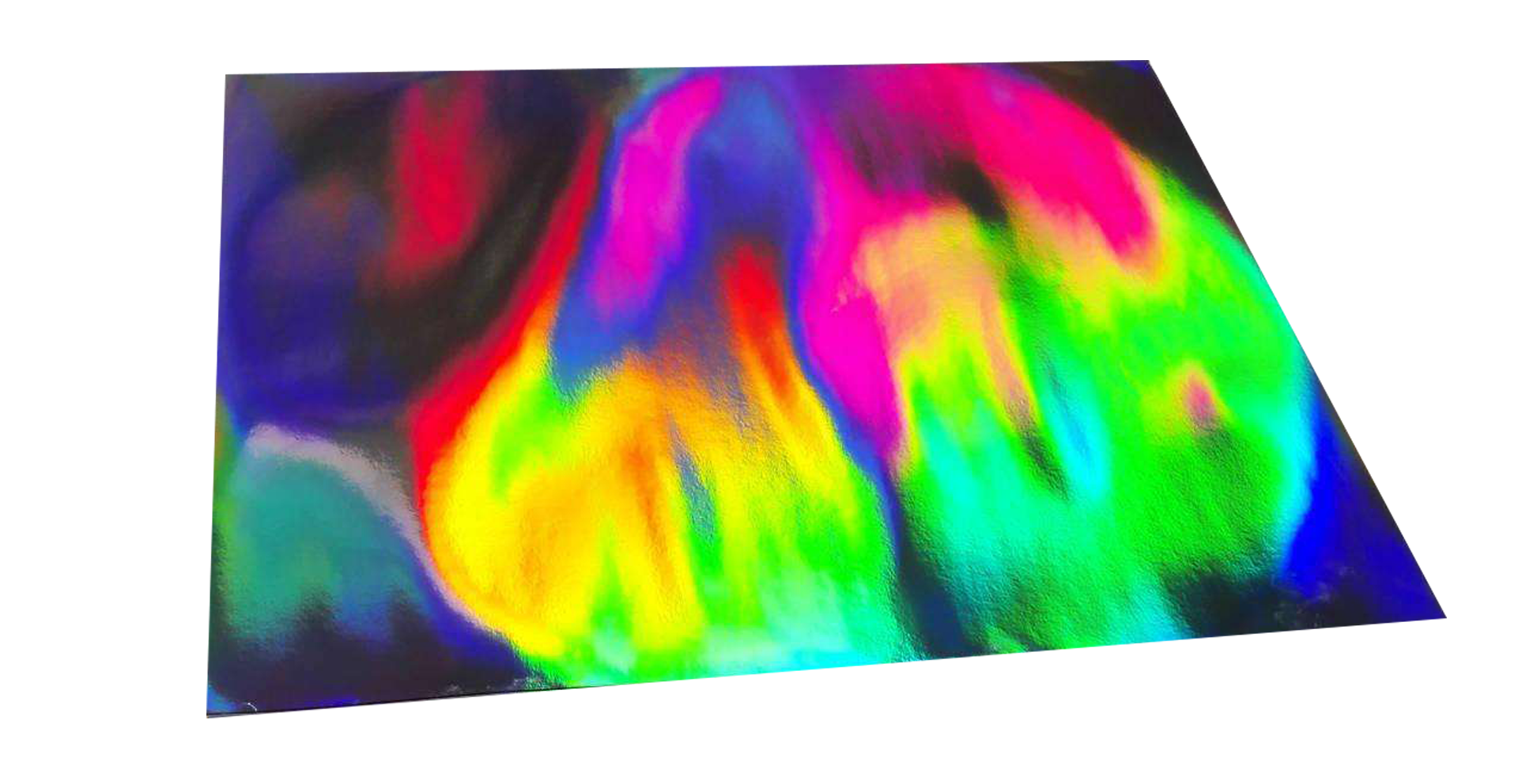 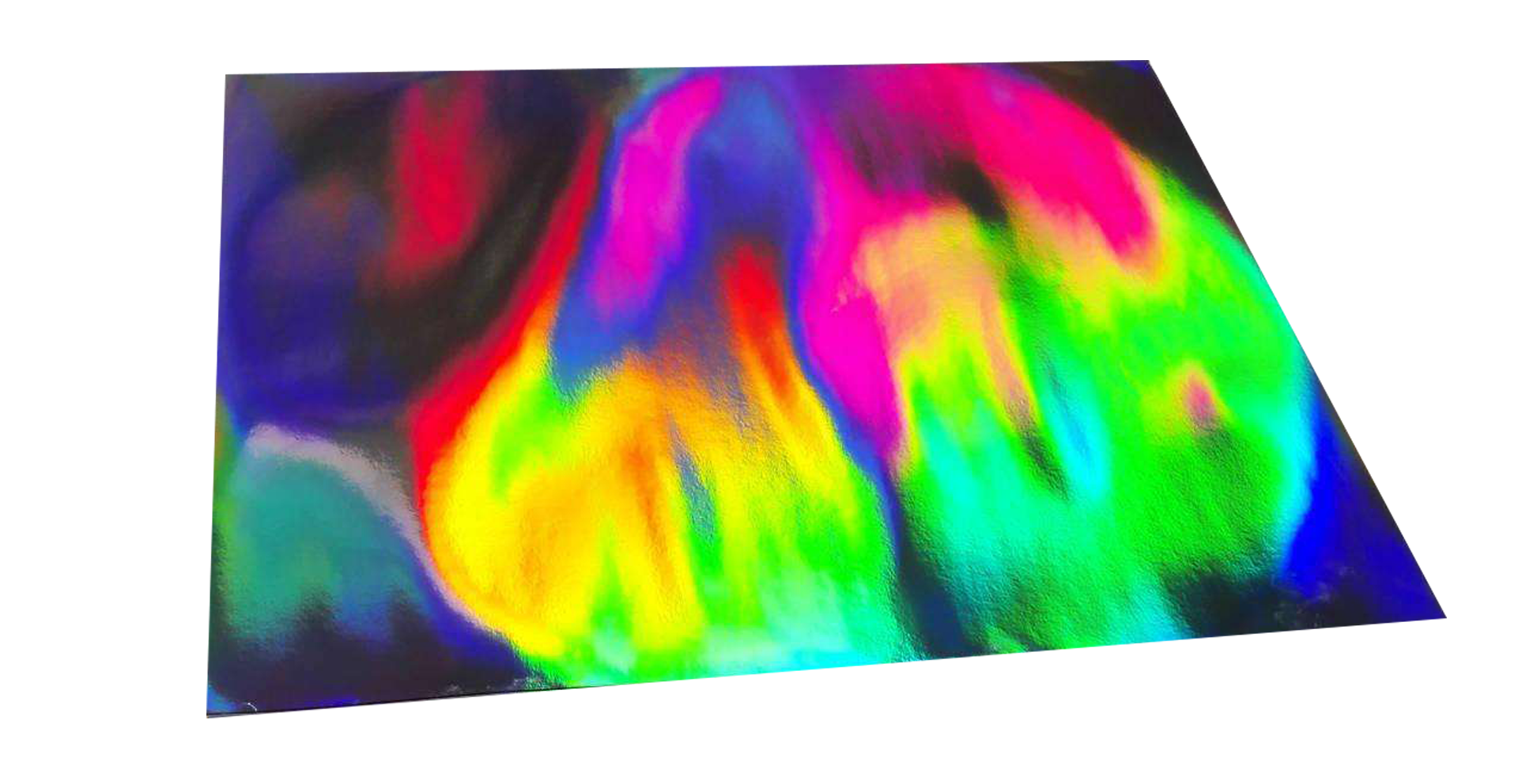 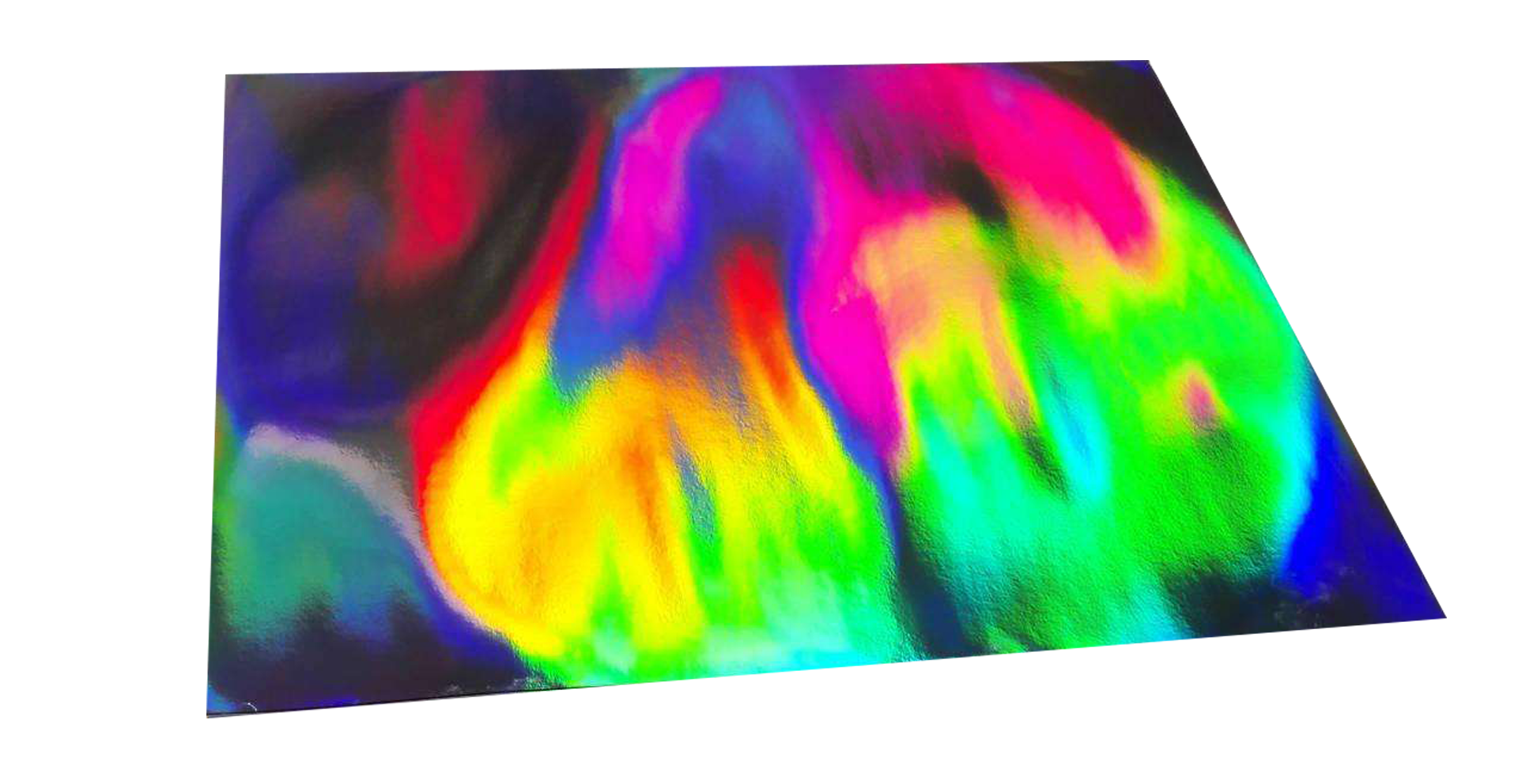 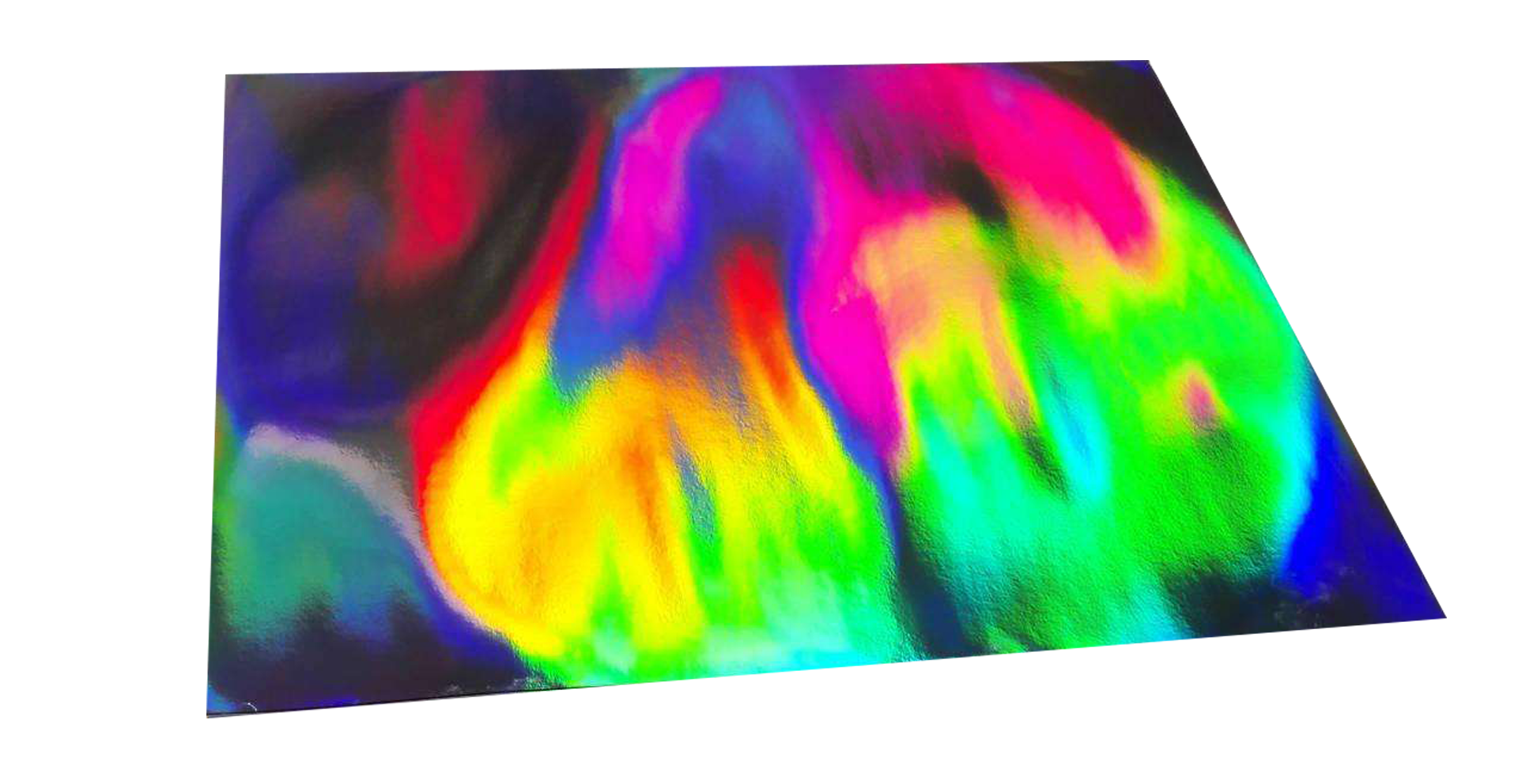 2018
2019
2020
2021
2018
2019
2020
2021
在此输入有关此类产品介绍的说明，以便于观众更好的理解输入文字时可以直接复制粘贴
在此输入有关此类产品介绍的说明，以便于观众更好的理解输入文字时可以直接复制粘贴
在此输入有关此类产品介绍的说明，以便于观众更好的理解输入文字时可以直接复制粘贴
在此输入有关此类产品介绍的说明，以便于观众更好的理解输入文字时可以直接复制粘贴
Enter a description of this product description here for better understanding by the audience
Enter a description of this product description here for better understanding by the audience
Enter a description of this product description here for better understanding by the audience
Enter a description of this product description here for better understanding by the audience
OFFICE 365
OFFICE 365
OFFICE 365
OFFICE 365
OFFICE 365
OFFICE 365
OFFICE 365
OFFICE 365
OFFICE 365
OFFICE 365
OFFICE 365
OFFICE 365
OFFICE 365
OFFICE 365
OFFICE 365
OFFICE 365
OFFICE 365
OFFICE 365
OFFICE 365
OFFICE 365
OFFICE 365
OFFICE 365
OFFICE 365
OFFICE 365
酸性设计
ACID DESIGN
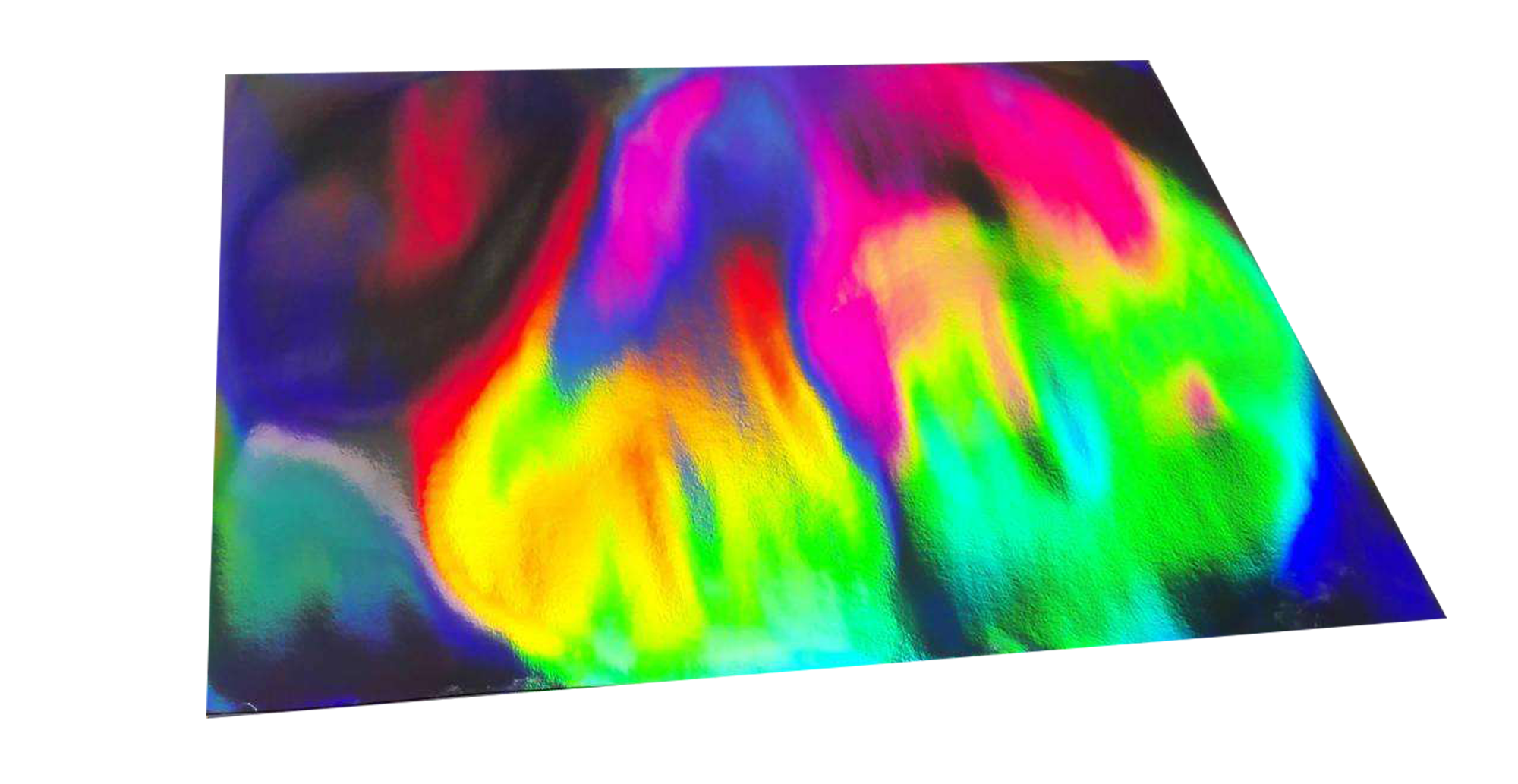 小标题
小标题
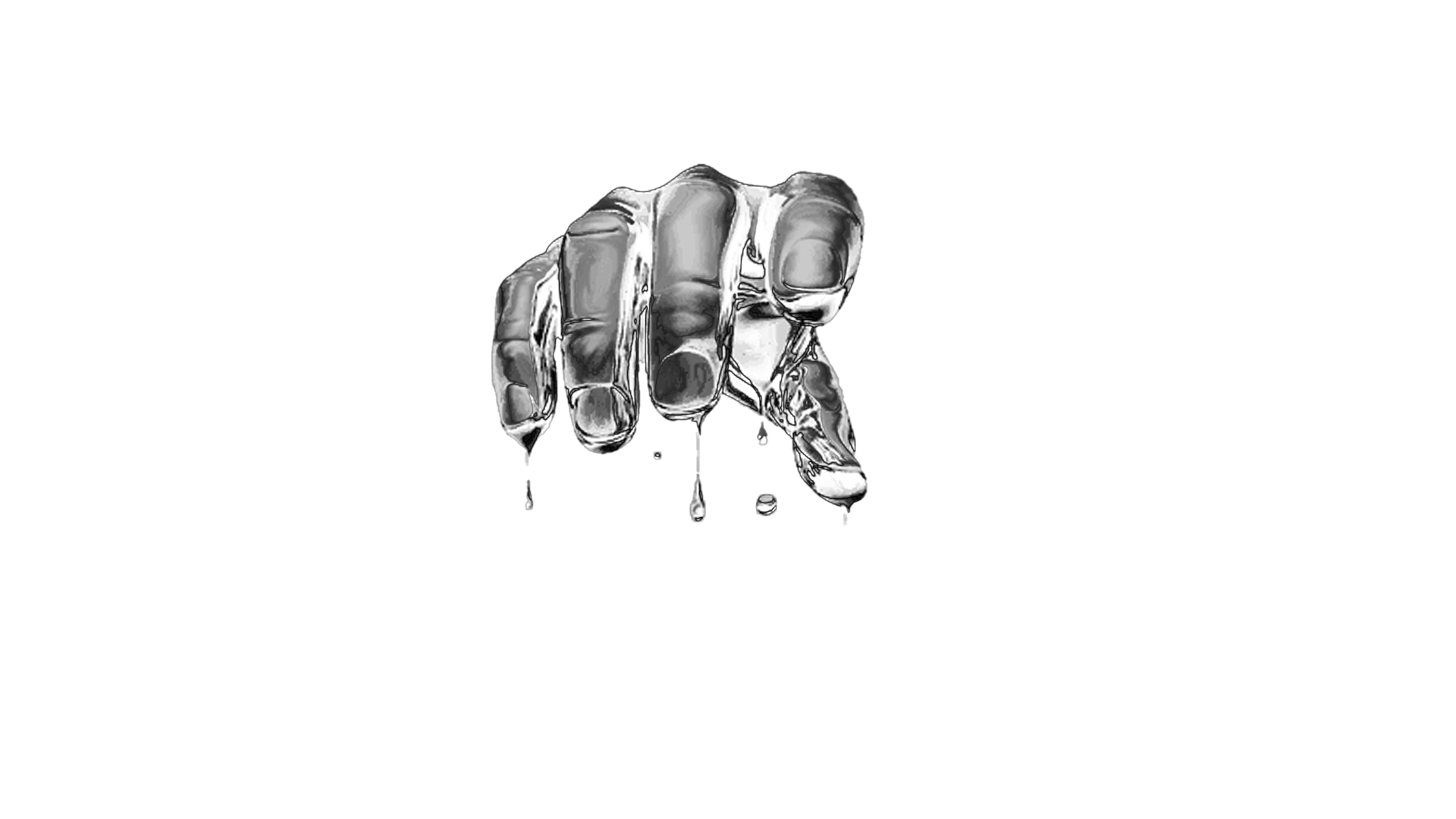 小标题
小标题
在此输入有关此类产品介绍的说明，以便于观众更好的理解输入文字时可以直接复制粘贴
在此输入有关此类产品介绍的说明，以便于观众更好的理解输入文字时可以直接复制粘贴
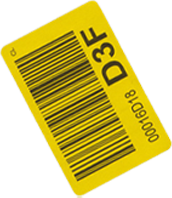 Enter a description of this product description here for better understanding by the audience
Enter a description of this product description here for better understanding by the audience
OFFICE 365
OFFICE 365
OFFICE 365
OFFICE 365
OFFICE 365
OFFICE 365
OFFICE 365
OFFICE 365
OFFICE 365
OFFICE 365
OFFICE 365
OFFICE 365
OFFICE 365
OFFICE 365
OFFICE 365
OFFICE 365
OFFICE 365
OFFICE 365
OFFICE 365
OFFICE 365
OFFICE 365
OFFICE 365
OFFICE 365
OFFICE 365
酸性设计
ACID DESIGN
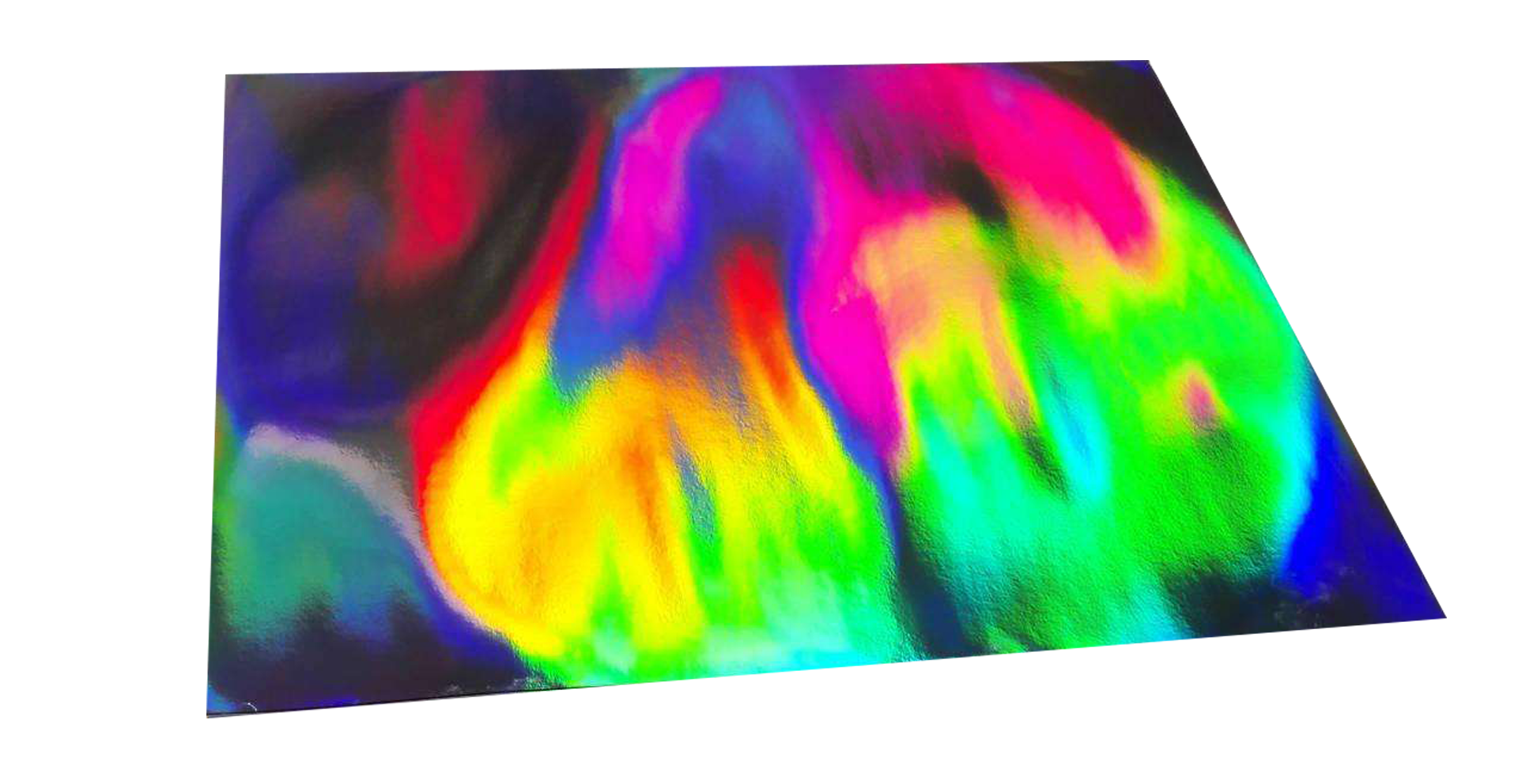 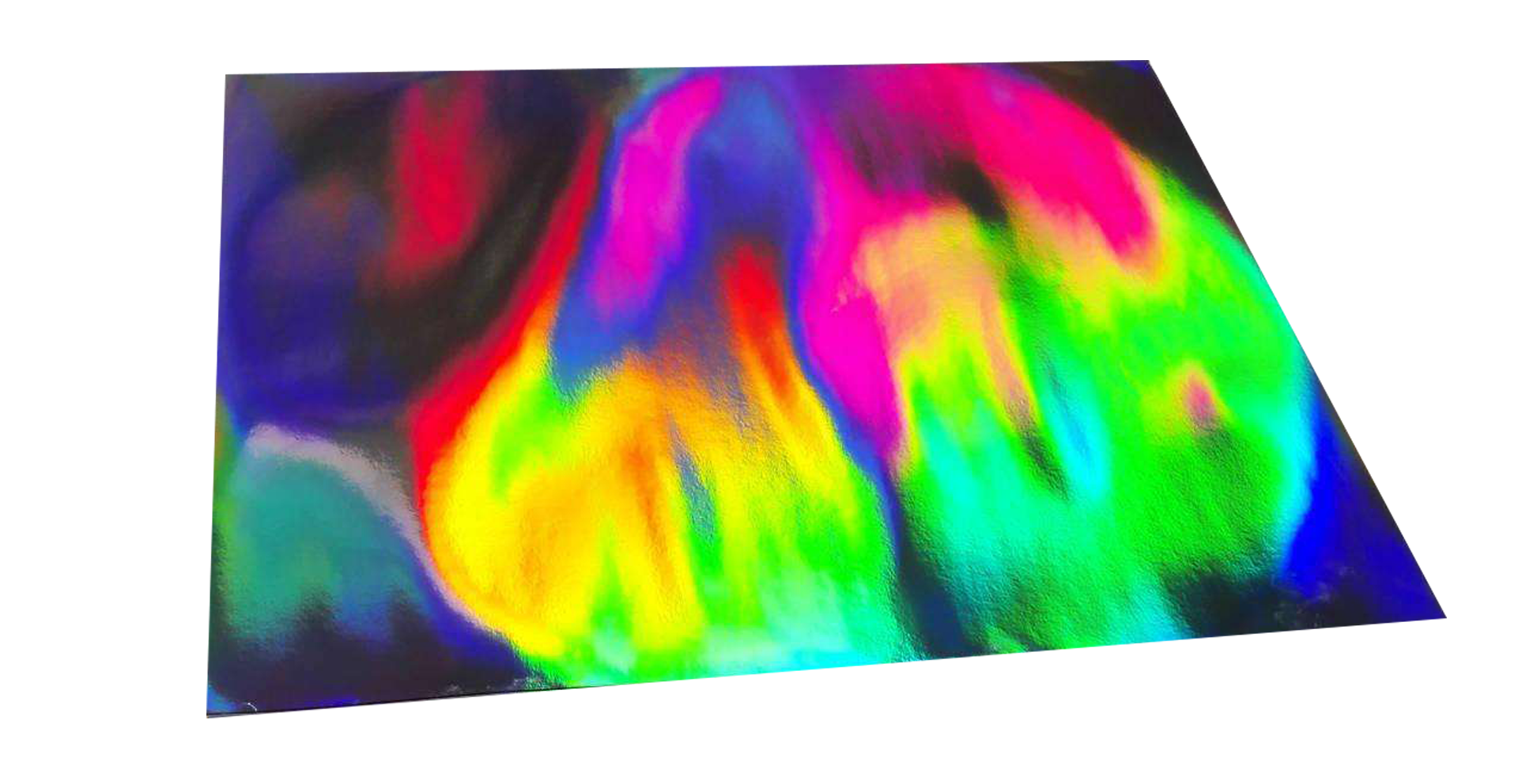 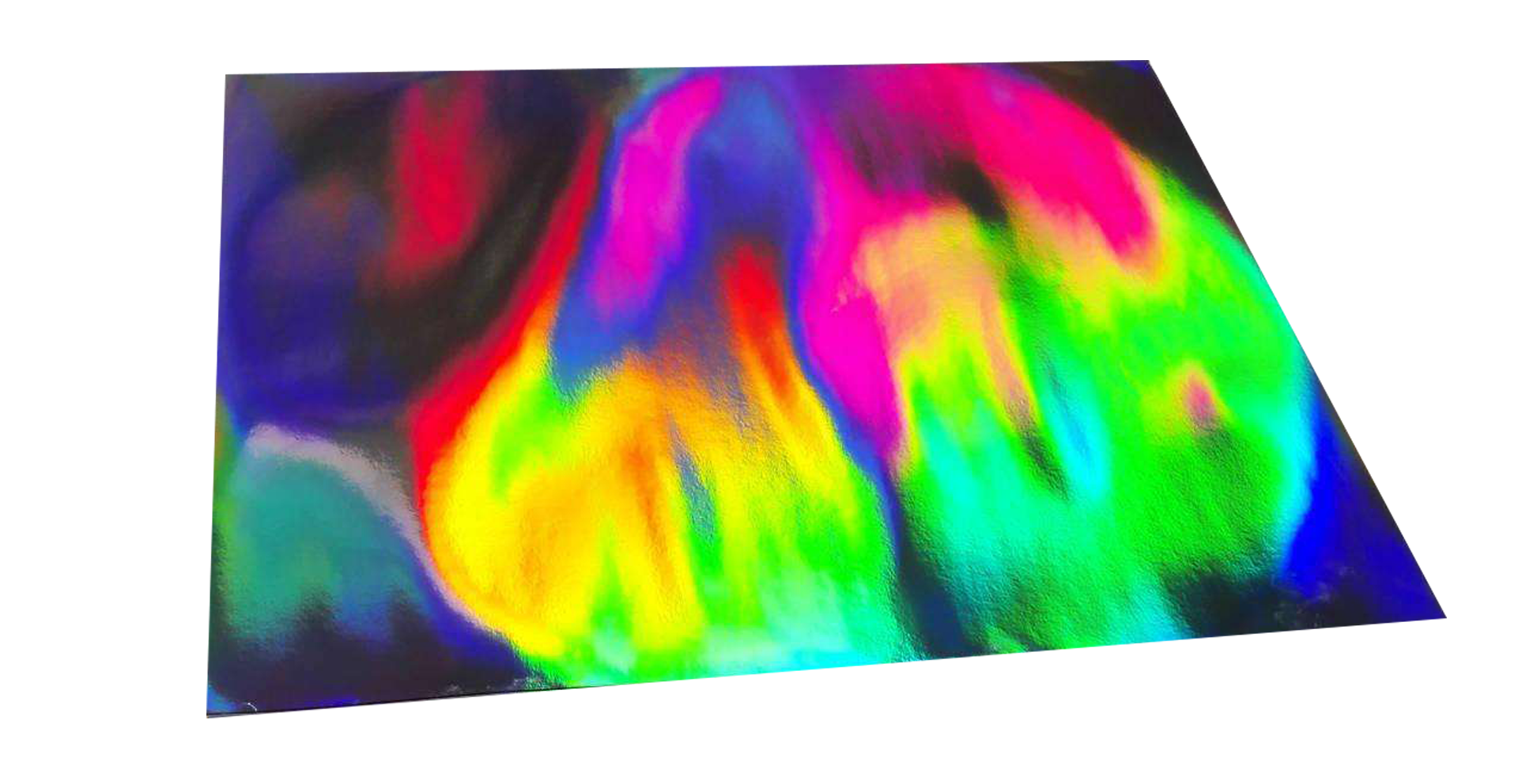 ACID 
DESIGN
ACID 
DESIGN
ACID 
DESIGN
OFFICE 365 OFFICE 365 OFFICE
OFFICE 365 OFFICE 365 OFFICE
OFFICE 365 OFFICE 365 OFFICE
OFFICE 365
OFFICE 365
OFFICE 365
OFFICE 365
OFFICE 365
OFFICE 365
在此输入有关此类产品介绍的说明，以便于观众更好的理解输入文字时可以直接复制粘贴
在此输入有关此类产品介绍的说明，以便于观众更好的理解输入文字时可以直接复制粘贴
在此输入有关此类产品介绍的说明，以便于观众更好的理解输入文字时可以直接复制粘贴
OFFICE 365
OFFICE 365
OFFICE 365
OFFICE 365
OFFICE 365
OFFICE 365
OFFICE 365
OFFICE 365
Enter a description of this product description here for better understanding by the audience
Enter a description of this product description here for better understanding by the audience
Enter a description of this product description here for better understanding by the audience
OFFICE 365
OFFICE 365
酸性设计
酸性设计
酸性设计
ACID DESIGN
ACID DESIGN
ACID DESIGN
OFFICE 365
OFFICE 365
OFFICE 365
OFFICE 365
OFFICE 365
OFFICE 365
OFFICE 365
OFFICE 365
OFFICE 365
OFFICE 365
OFFICE 365
OFFICE 365
OFFICE 365
OFFICE 365
OFFICE 365
OFFICE 365
OFFICE 365
OFFICE 365
OFFICE 365
OFFICE 365
OFFICE 365
OFFICE 365
OFFICE 365
OFFICE 365
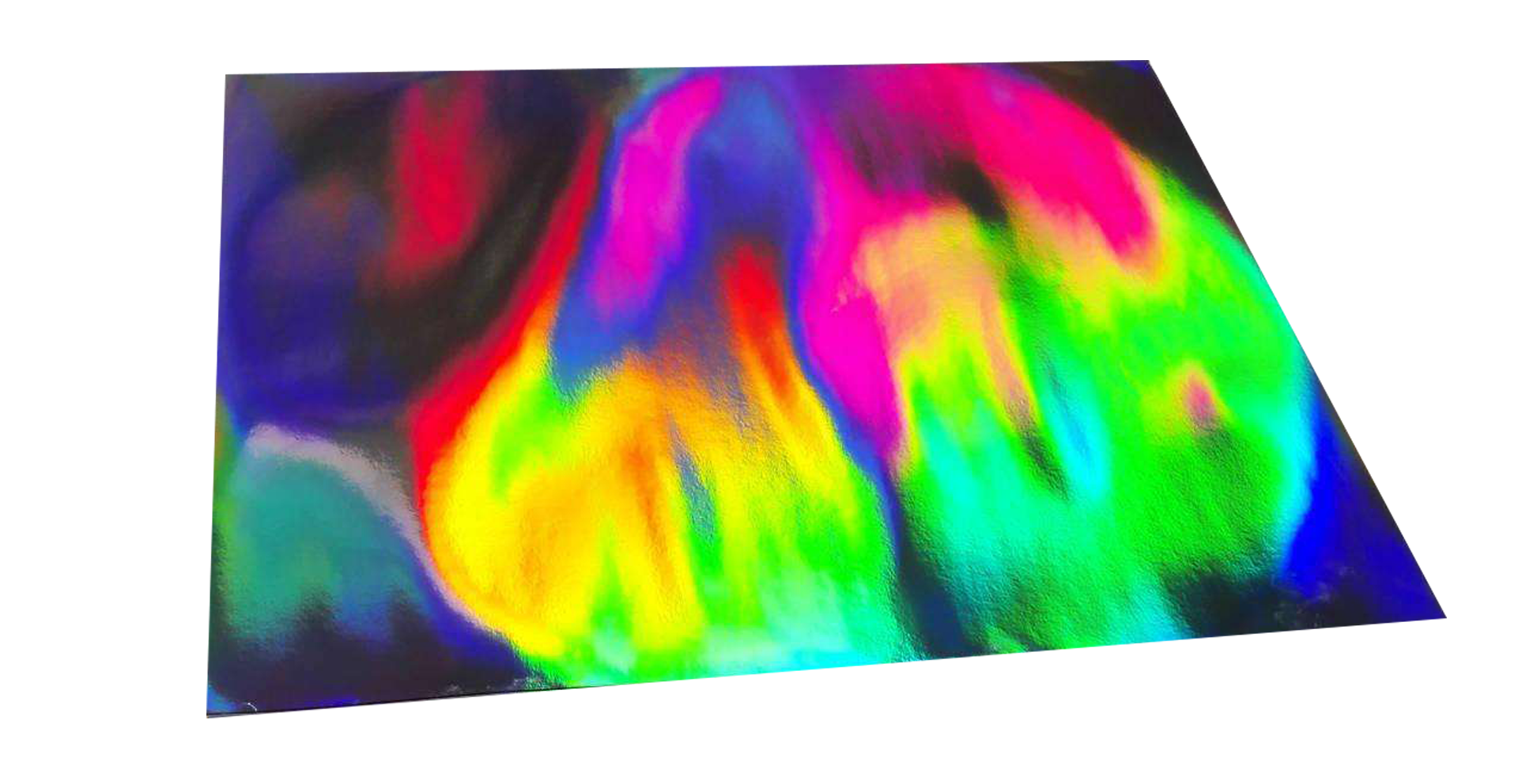 PART THREE
使用场景
使用场景
ACID DESIGN  ACID DESIGN
ACID DESIGN  ACID DESIGN
酸性设计
ACID DESIGN
OFFICE 365
OFFICE 365
OFFICE 365
OFFICE 365
OFFICE 365
OFFICE 365
OFFICE 365
OFFICE 365
OFFICE 365
OFFICE 365
OFFICE 365
OFFICE 365
OFFICE 365
OFFICE 365
OFFICE 365
OFFICE 365
OFFICE 365
OFFICE 365
OFFICE 365
OFFICE 365
OFFICE 365
OFFICE 365
OFFICE 365
OFFICE 365
酸性设计
ACID DESIGN
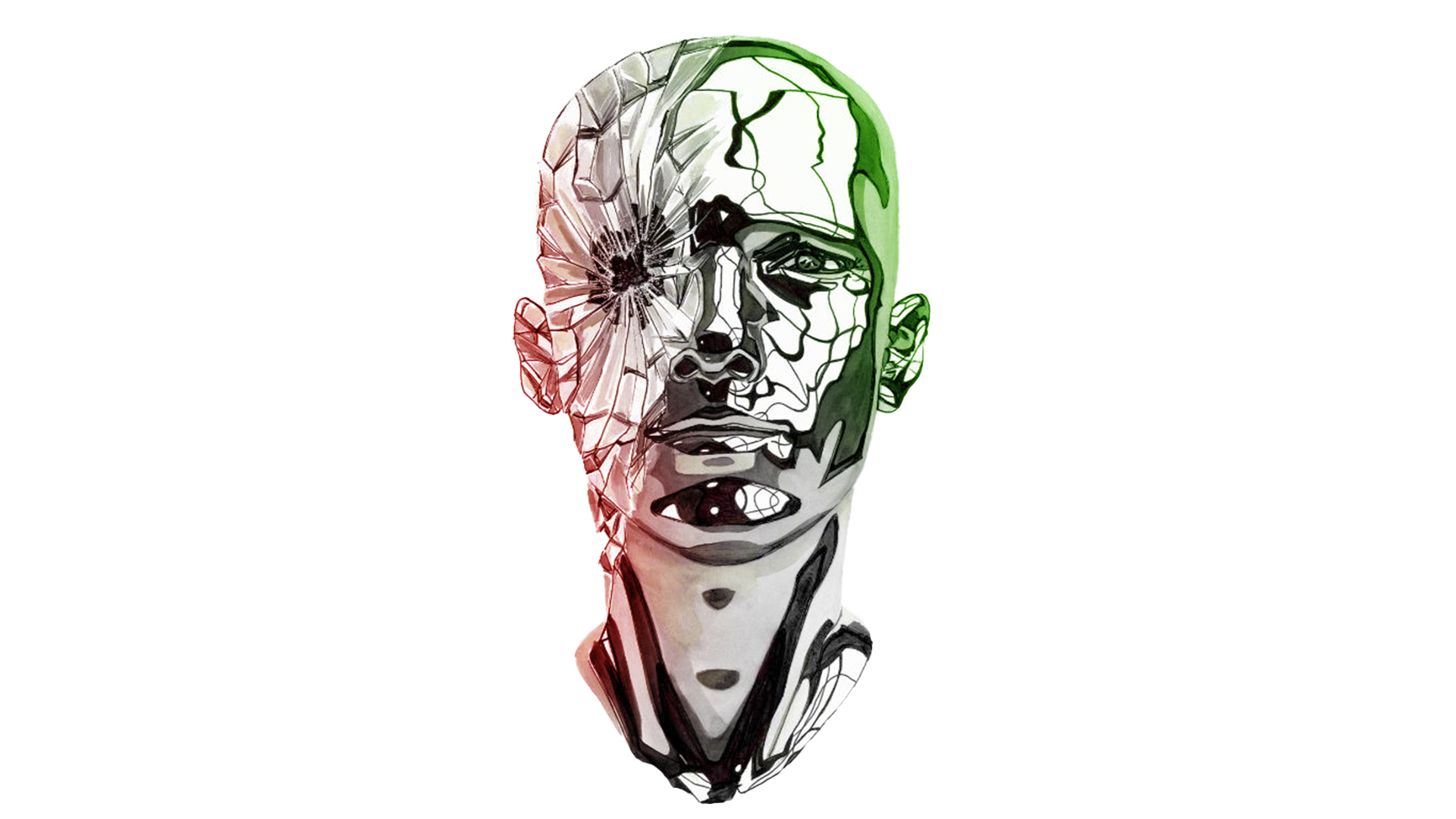 输入小标题
输入小标题
输入小标题
输入小标题
输入小标题
输入小标题
输入小标题
输入小标题
输入有关此类产品介绍的说明，输入文字时可以直接复制粘贴
输入有关此类产品介绍的说明，输入文字时可以直接复制粘贴
输入有关此类产品介绍的说明，输入文字时可以直接复制粘贴
输入有关此类产品介绍的说明，输入文字时可以直接复制粘贴
OFFICE 365
OFFICE 365
OFFICE 365
OFFICE 365
OFFICE 365
OFFICE 365
OFFICE 365
OFFICE 365
OFFICE 365
OFFICE 365
OFFICE 365
OFFICE 365
OFFICE 365
OFFICE 365
OFFICE 365
OFFICE 365
OFFICE 365
OFFICE 365
OFFICE 365
OFFICE 365
OFFICE 365
OFFICE 365
OFFICE 365
OFFICE 365
酸性设计
ACID DESIGN
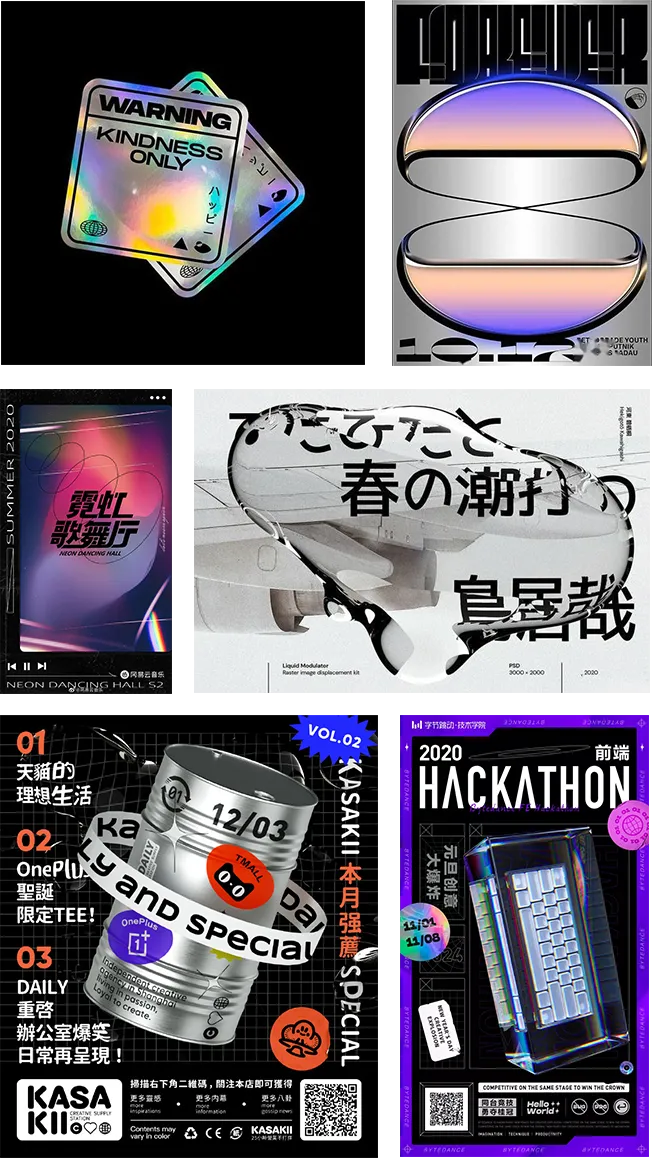 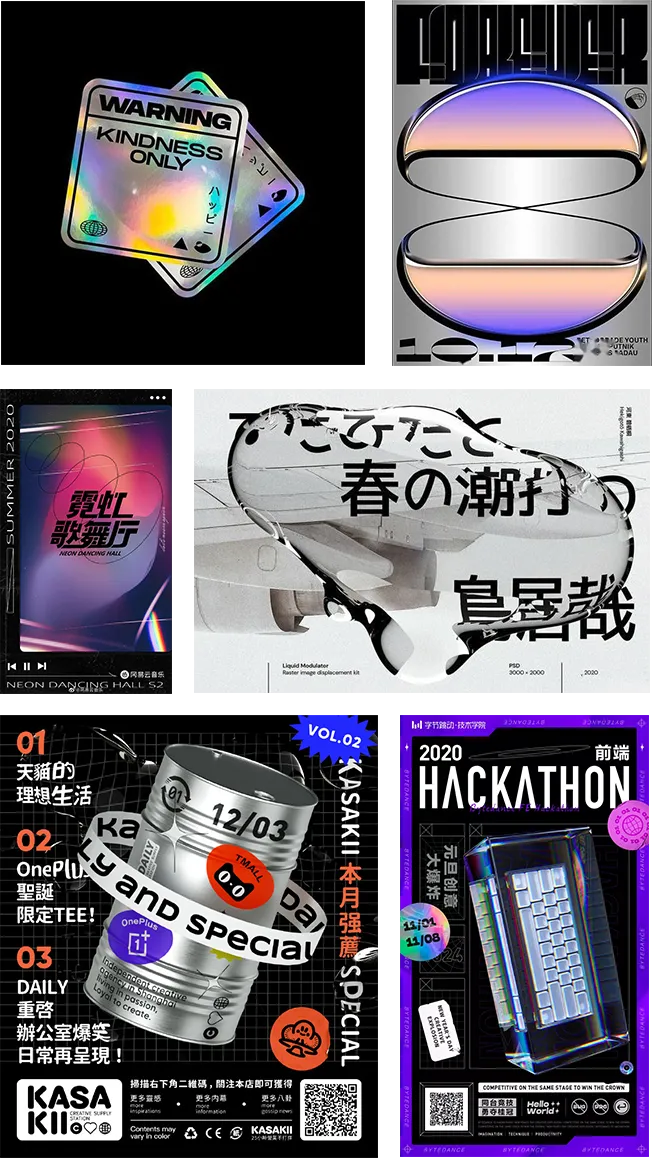 ACID DESIGN  ACID DESIGN
酸性设计案例
01
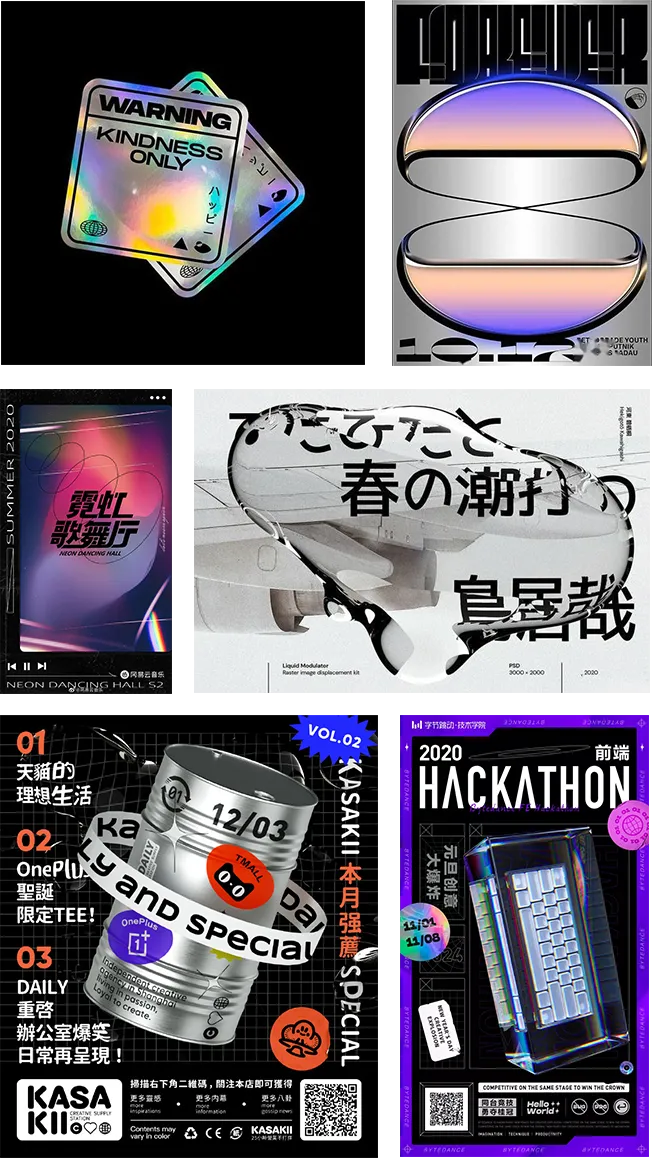 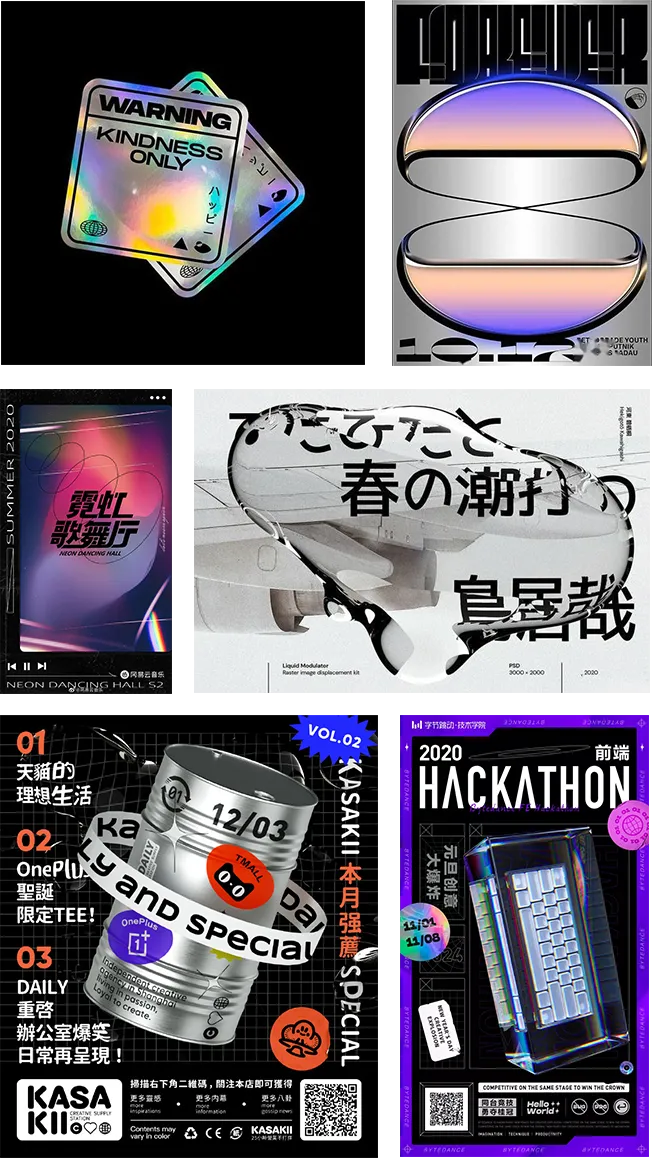 ACID DESIGN  ACID DESIGN
酸性设计案例
02
OFFICE 365
OFFICE 365
OFFICE 365
OFFICE 365
OFFICE 365
OFFICE 365
OFFICE 365
OFFICE 365
OFFICE 365
OFFICE 365
OFFICE 365
OFFICE 365
OFFICE 365
OFFICE 365
OFFICE 365
OFFICE 365
OFFICE 365
OFFICE 365
OFFICE 365
OFFICE 365
OFFICE 365
OFFICE 365
OFFICE 365
OFFICE 365
酸性设计
ACID DESIGN
87%
57%
75%
63%
在此输入有关此类产品介绍的说明，以便于观众更好的理解输入文字时可以直接复制粘贴
在此输入有关此类产品介绍的说明，以便于观众更好的理解输入文字时可以直接复制粘贴
在此输入有关此类产品介绍的说明，以便于观众更好的理解输入文字时可以直接复制粘贴
在此输入有关此类产品介绍的说明，以便于观众更好的理解输入文字时可以直接复制粘贴
Enter a description of this product description here for better understanding by the audience
Enter a description of this product description here for better understanding by the audience
Enter a description of this product description here for better understanding by the audience
Enter a description of this product description here for better understanding by the audience
OFFICE 365
OFFICE 365
OFFICE 365
OFFICE 365
OFFICE 365
OFFICE 365
OFFICE 365
OFFICE 365
OFFICE 365
OFFICE 365
OFFICE 365
OFFICE 365
OFFICE 365
OFFICE 365
OFFICE 365
OFFICE 365
OFFICE 365
OFFICE 365
OFFICE 365
OFFICE 365
OFFICE 365
OFFICE 365
OFFICE 365
OFFICE 365
ACID DESIGN
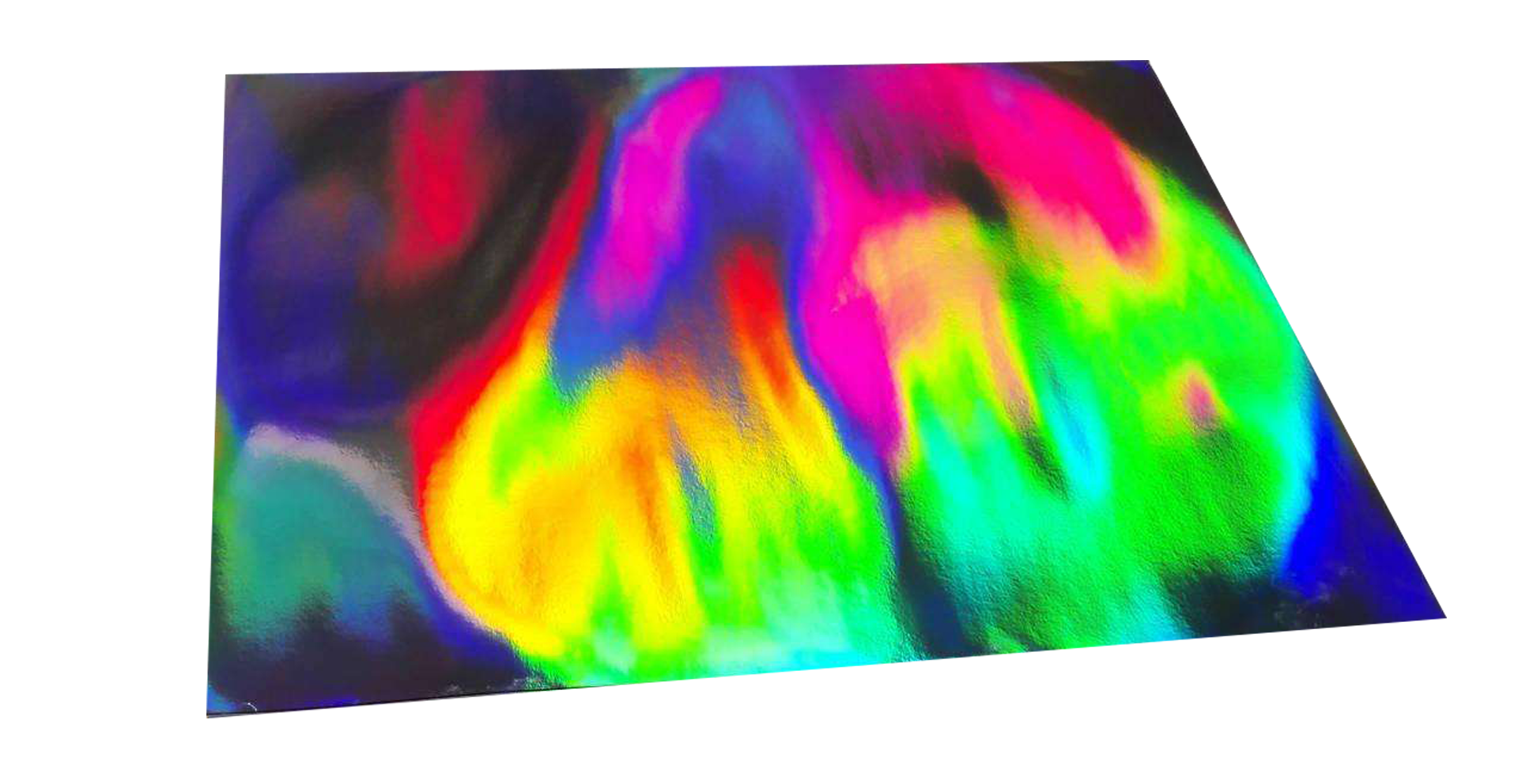 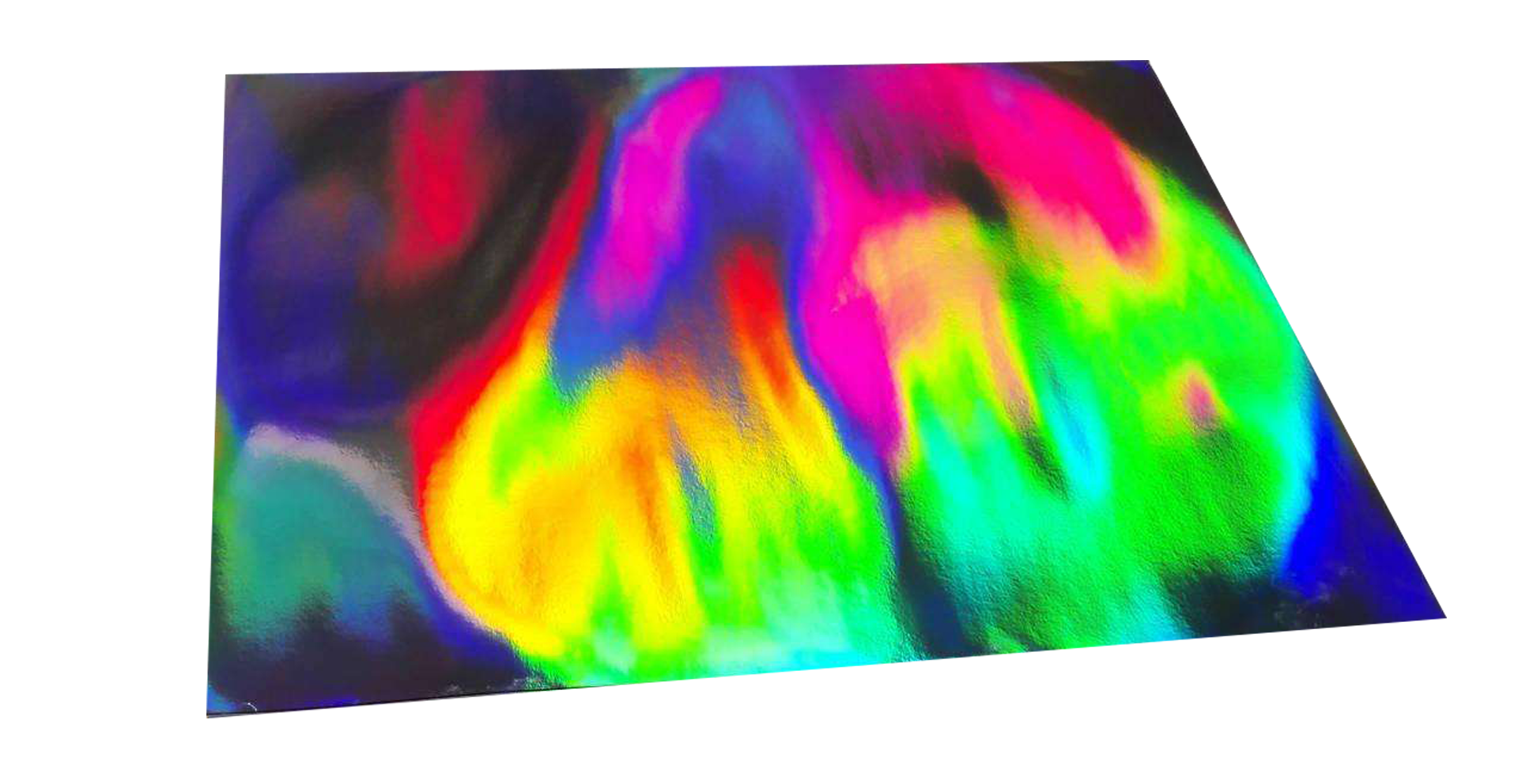 感谢各位的观看
感谢各位的观看
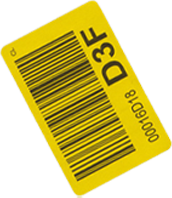 汇报人：XXX   20XX.XX.XX
ACID DESIGN  ACID DESIGN
ACID DESIGN  ACID DESIGN
酸性设计
ACID DESIGN